Author field
Arial bold 44pt
Izvēles teksts Arial 28 pt melns
2
Arial bold 44pt
Arial text 28pt
Arial 28pt
Arial 28pt
3
Arial bold 44pt
Arial text 28pt
Arial text 28pt
Arial 28pt
Arial 24pt
Arial 24pt
Arial 24pt
4
Tables, diagrams, shapes, pictures
5
Photo
Arial 28pt
6
Photo
7
For customizing other types of presentation
For other types of slides, select the appropriate blanks
(Insert > New Slide). 

Do not forget to change the font and the appropriate letter size (see, for example, slide 2 of this template).
8
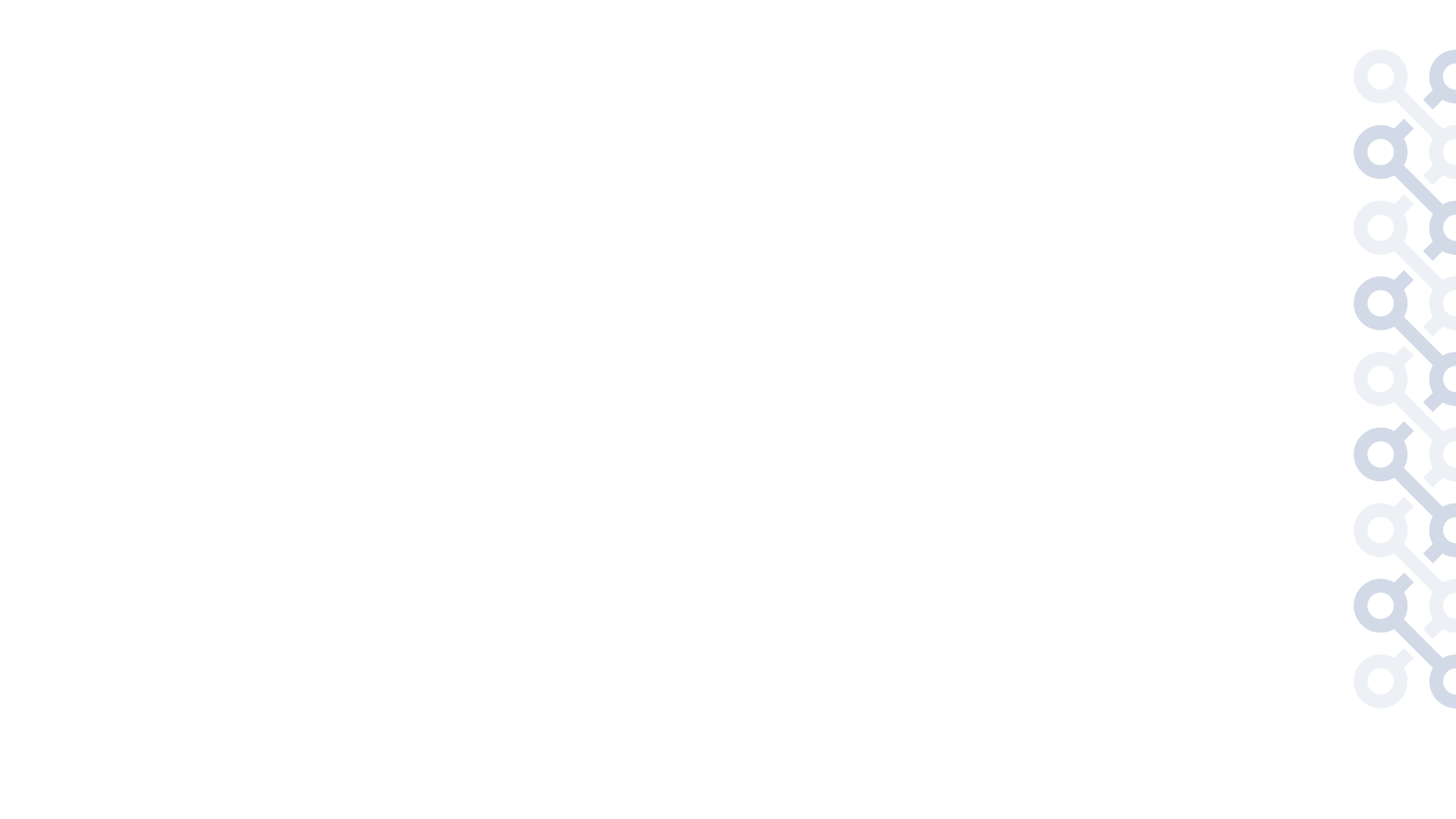 Thank you!
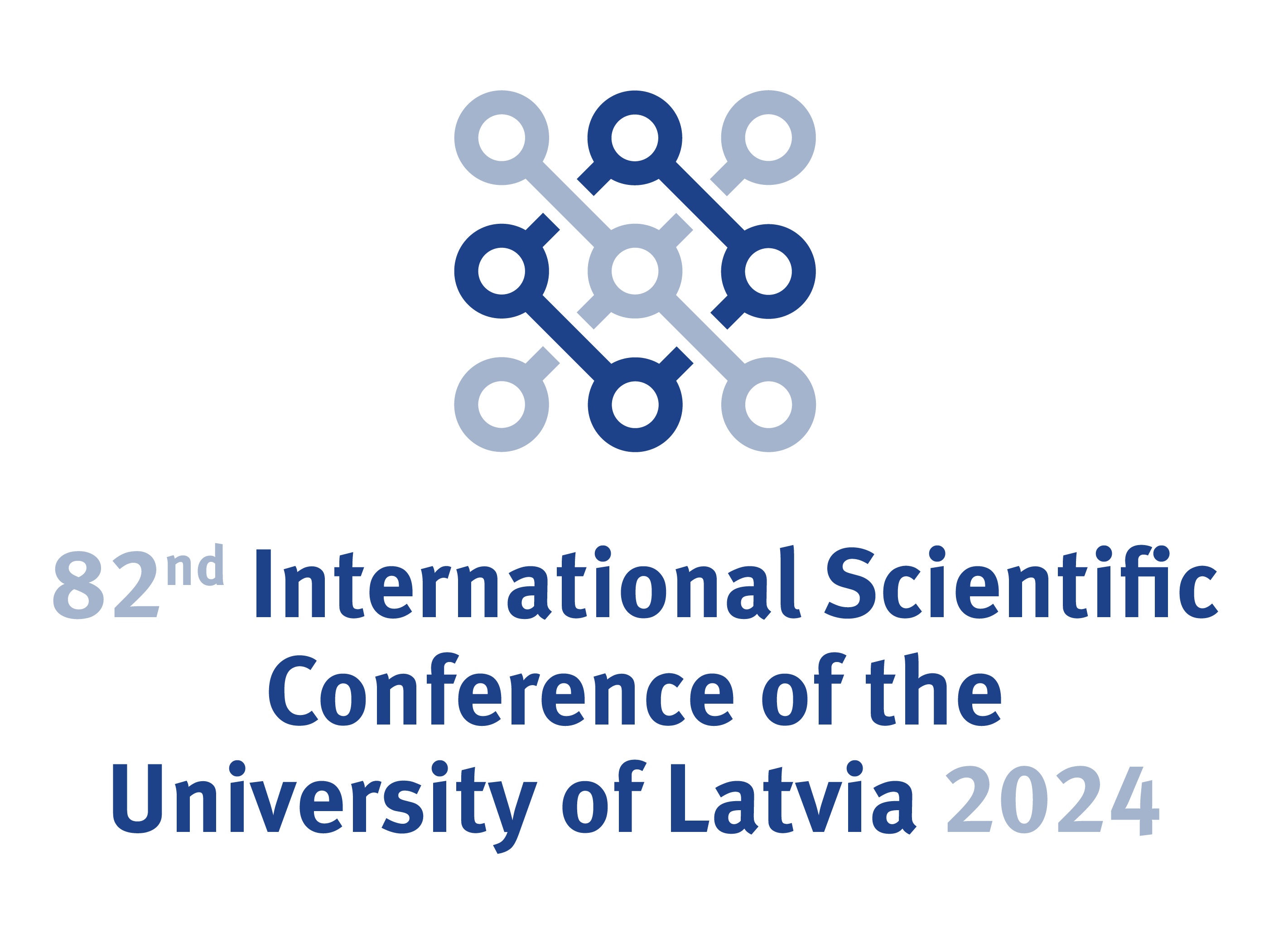